NOD2 and Crohn’s Disease
Jonathan Peterson
What is Crohn’s Disease(CD)?
Intestinal inflammation
Immune dysfunction
Symptoms
Malnutrition
Dehydration
Diarrhea
Intestinal blockage
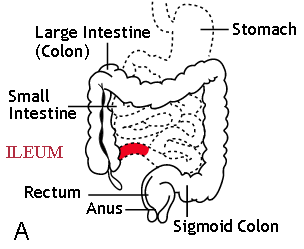 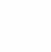 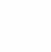 http://upload.wikimedia.org/wikipedia/en/b/bd/Patterns_of_CD.jpg
Who is at risk?
European Descent
Industrialized areas
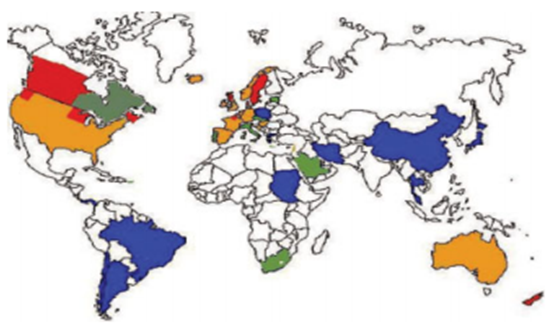 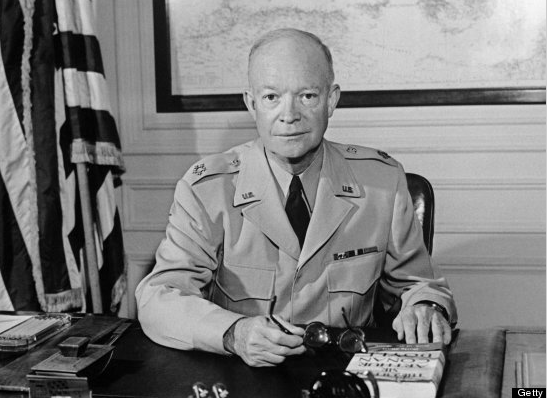 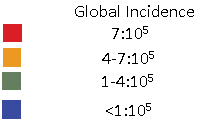 http://www.huffingtonpost.com/2011/08/01/celebs-crohns_n_913641.html#s318538&title=Dwight_D_Eisenhower
http://www.mayoclinic.com/health/crohns-disease/ds00104/dsection=risk-factors
What causes CD?
Environmental factors 
microbiome
“let them eat dirt”
Genetics
MZ Twin studies 
56% genetic
Complex Disease
71 variants=30% of heritability 
3 strongest in NOD2
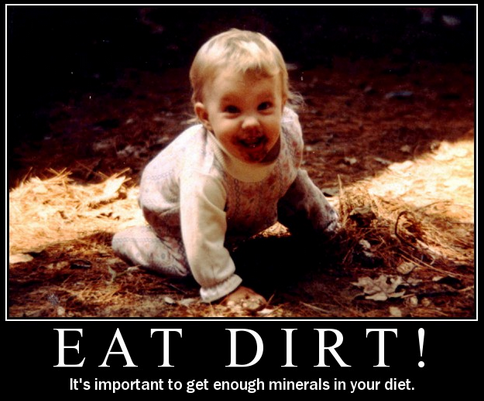 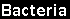 http://www.harpyness.com/2011/02/04/om-nom-nom-moar-bugs/
http://mbe.oxfordjournals.org/content/early/2012/03/05/molbev.mss006.full.pdf+html)
[Speaker Notes: Everything is so damn sanitized we don’t get to build up our normal gut flora and immune response.
10* more Bact cells, forgotten organ
56% concordance]
But what is NOD2?
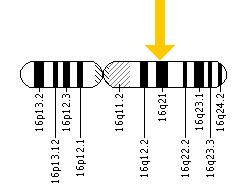 Nucleotide-binding oligomerization domain-containing protein 2
Intestinal macrophages and epithelial cells
Immune response
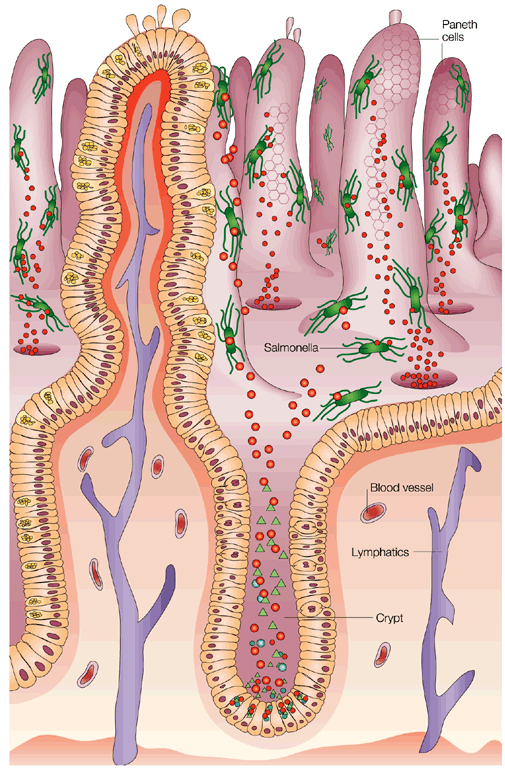 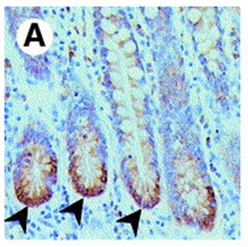 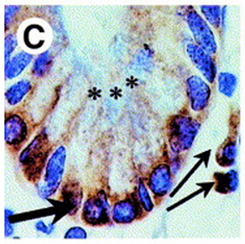 http://www.sciencedirect.com/science/article/pii/S0016508503006619
http://ghr.nlm.nih.gov/gene/NOD2
http://www.nature.com/nri/journal/v3/n9/fig_tab/nri1180_F5.html
[Speaker Notes: Long arm of chromosome 1

A,C=NOD2 rnai riboprobe assay Brown= NOD2 expression]
NOD2 Domains
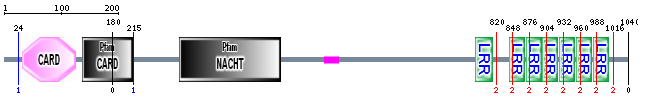 2 CARD domains
1 NACHT(NOD) domain
Leucine Rich repeats
http://smart.embl-heidelberg.de/smart/show_motifs.pl
[Speaker Notes: C-terminal LRR recognizes MDP from gram + gram – cell wall
NACHT is involved in oligomerization upon ligand binding, resulting in ability to initiate rip2/RICK
NOD= nucleotide-binding oligo domain
CARD domains interact with rip2 (RICK) to eventually initiate NFkB transcription factor activity]
MDP   induced oligomerization
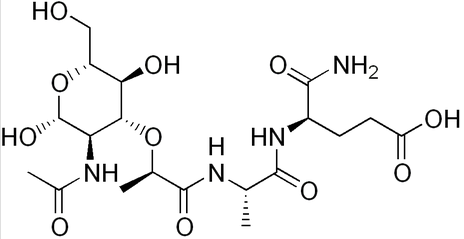 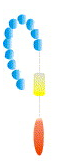 LRR Domain
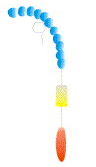 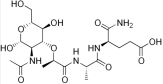 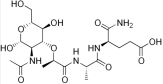 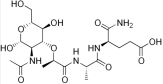 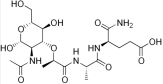 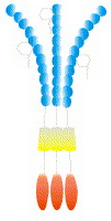 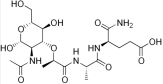 NACHT Domain
Inactive
Active
http://jmol.sourceforge.net/
http://www.sciencedirect.com/science/article/pii/S1286457904000796
[Speaker Notes: N-terminal Leucine Rich Repeat binds MDP
NACHT domain facilitates oligomerization.]
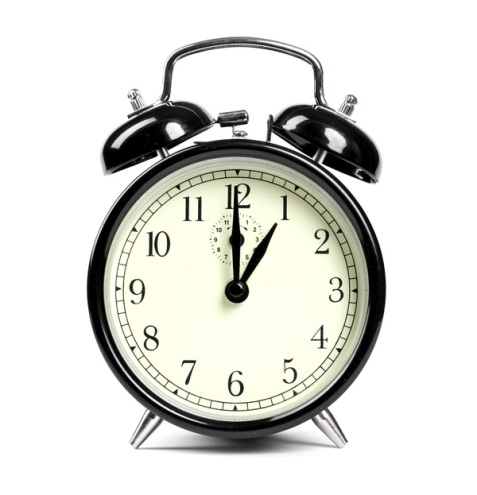 Bacteria Alarm System
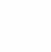 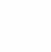 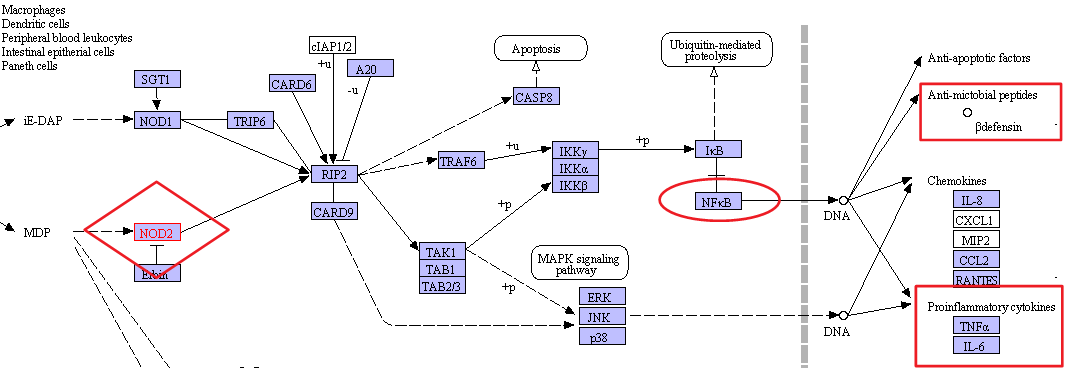 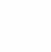 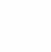 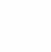 http://www.idownloadblog.com/2012/01/02/is-your-iphone-alarm-clock-not-working-heres-how-to-fix-it/
http://www.kegg.jp/kegg-bin/show_pathway?ko04621+K10165
[Speaker Notes: Initiates pathway resulting in defensins (antibiotics), and Cytokines, which cause immune response and inflammation.]
NOD2 and CD
3 NOD2 variants
SNP8(702 RW)
SNP12 (908 GR)
SNP13 (1007 fs)
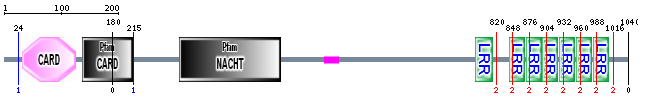 SNP8
SNP13
SNP12
http://smart.embl-heidelberg.de/smart/show_motifs.pl
[Speaker Notes: All 3 most comon variants are at the LRR (MDP) interacting region]
What goes wrong?
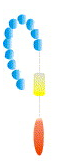 Faulty MDP recognition leads to altered immune response
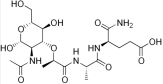 http://www.sciencedirect.com/science/article/pii/S1286457904000796
http://www.google.com/imgres?hl=en&sa=X&
http://jmol.sourceforge.net/
[Speaker Notes: N-terminal Leucine Rich Repeat binds MDP
NACHT domain facilitates oligomerization.]
Why Inflammation?
Contradiction?
Main theories
Faulty alarm 
NOD2 negative NFkB feedback

Still lots of Debate
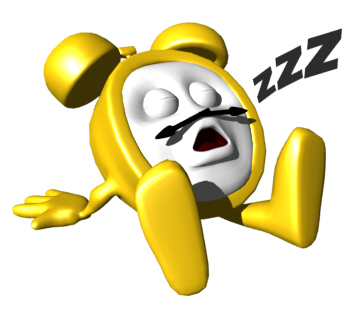 http://40-somethinglife.blogspot.com/2012/04/life-my-love-for-snooze-button.html
Why add to the controversy?
Address the problem at NOD2 instead
Current treatments act downstream of NFkB
IDEA: Look for targets upstream 
Directly affect NOD2
String Analysis
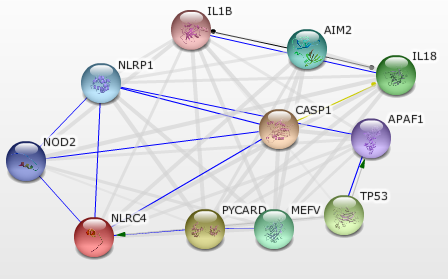 http://string.embl.de
[Speaker Notes: Centered on NLRP1 because it looks better]
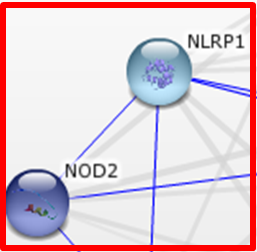 NLRP1(aka NALP1)
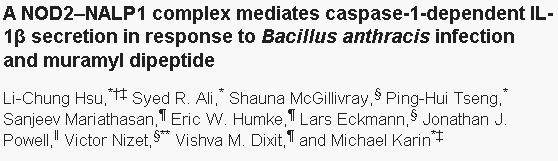 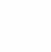 NLRP1 Interacts with MDP AND NOD2!!!
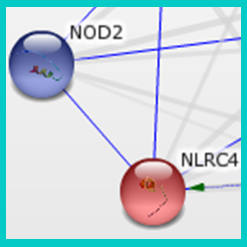 NLRC4(aka CLAN)
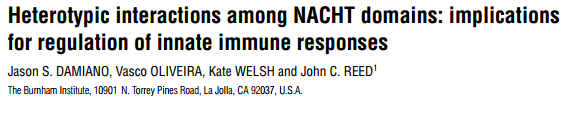 NOD2-CLAN and NLRP1-Clan hetero-oligomers!!!
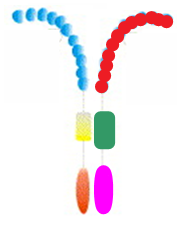 http://string.embl.de
[Speaker Notes: Paper by Damiano et al]
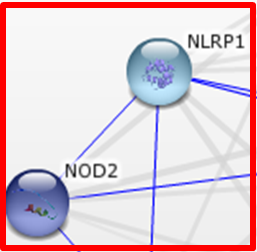 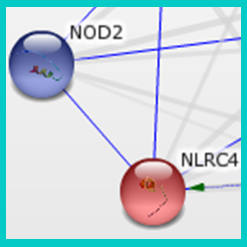 Common Domains
NLRP1
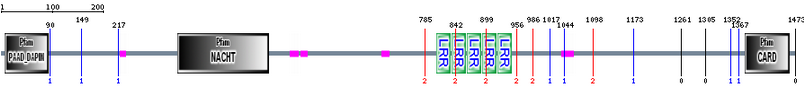 NOD2
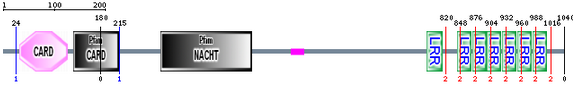 CLAN
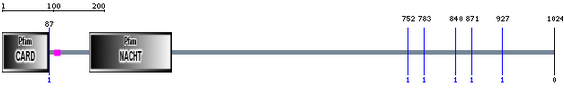 http://smart.embl.de
http://string.embl.de
[Speaker Notes: NACHT common in all hetero-oligo forming compounds
LRR in those that]
Main Hypothesis
NOD2 oligomerizes with several proteins in MDP dependent fashion, resulting in diverse immune response
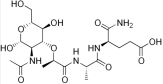 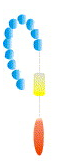 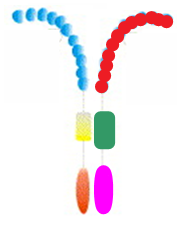 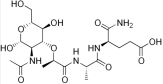 Altered Immune Response
http://jmol.sourceforge.net/
http://www.sciencedirect.com/science/article/pii/S1286457904000796
[Speaker Notes: N-terminal Leucine Rich Repeat binds MDP
NACHT domain facilitates oligomerization.]
Experiment
Identify potential NOD2 oligomerization partners using BLAST analysis
Construct model system
Use TAP/MS in presence and absence of MDP to test for interactions.
Microarray for expression of interacting proteins
[Speaker Notes: 2 use cell culture expressing TAP-tagged NOD2, in presence and absence of NOD2 and do mass spec]
1. Potential NOD2 partners
Blast Analysis





T-Coffee Alignment
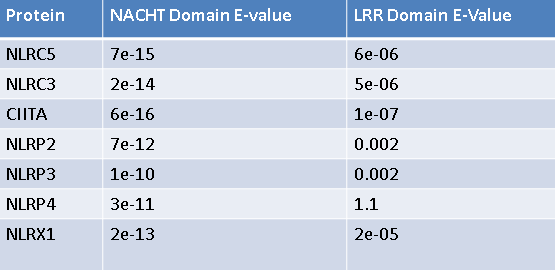 LRR Domain
NACHT Domain
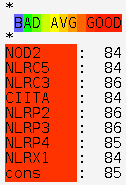 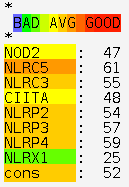 http://tcoffee.crg.cat//
[Speaker Notes: Blasted both for LRR as well

NACHT domain well conserved so hope good hope for hetero-oligomers.  LRR not very well conserved but we know NLRP1 responds to MDP so not too worried. More variation in LRR spacing etc.

T-coffee, NACHT oligomerization more important than LRR binding MDP]
Proteins identified via BLAST
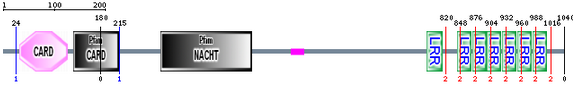 NOD2
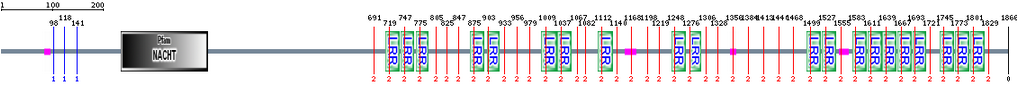 NLRC5
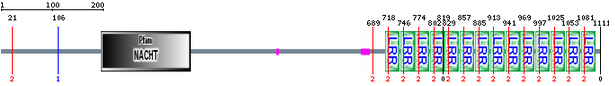 NLRC3
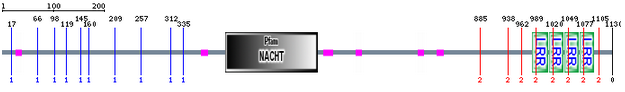 CIITA
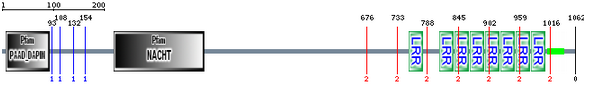 NLRP2
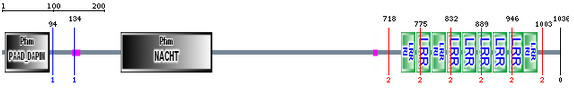 NLRP3
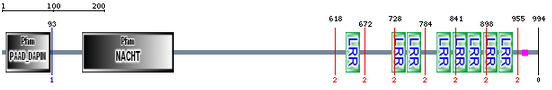 NLRP4
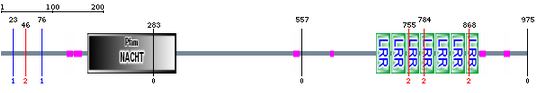 NLRX1
http://smart.embl.de
[Speaker Notes: Talk about function here 

NLRC=NOD-like receptor family CARD domain containing #
NLRP= NACHT, LRR, PYD(Pyrin)
NLRX1=NOD]
Experiment
Identify potential NOD2 oligomerization partners using BLAST analysis
Construct model system
Use TAP/MS in presence and absence of MDP to test for interactions.
Analyze CD Microarray for expression of interacting proteins
[Speaker Notes: 2 use cell culture expressing TAP-tagged NOD2, in presence and absence of NOD2 and do mass spec]
Model organism?
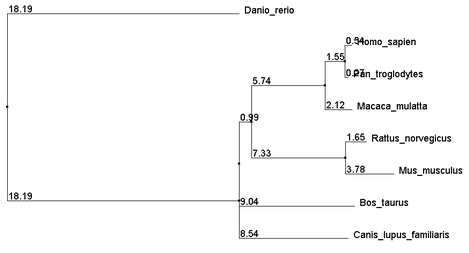 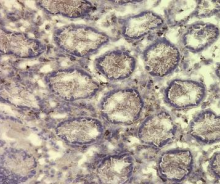 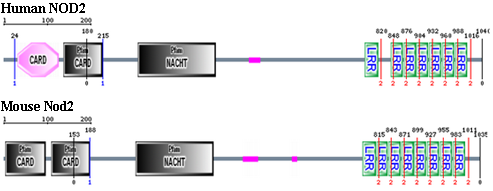 http://ajpgi.physiology.org/content/292/3/G829.full.pdf+html
[Speaker Notes: Why not human]
NCM460 cell line Model
IT’S MADE OF PEOPLE!
Epithelial colon cells
Transfect with TAP-NOD2




½ in MDP              ½ in Saline
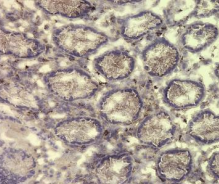 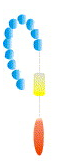 TAP
http://ajpgi.physiology.org/content/292/3/G829.full.pdf+html
[Speaker Notes: Soylent green.
Transfect with plasmid/vector N-terminus]
Check expression
Lyse transfected cells and run PCR






Confirm transfection and normal expression
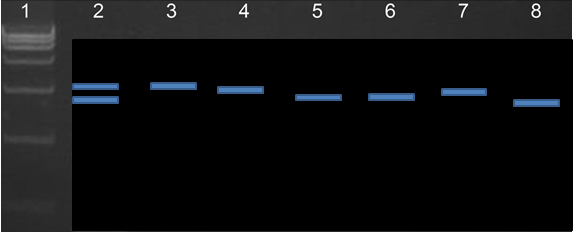 TAP-NOD2
[Speaker Notes: Straight forward]
Experiment
Identify potential NOD2 oligomerization partners using BLAST analysis
Construct model system
Use TAP/MS in presence and absence of MDP to test for interactions.
Analyze CD Microarray for expression of interacting proteins
[Speaker Notes: 2 use cell culture expressing TAP-tagged NOD2, in presence and absence of NOD2 and do mass spec]
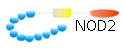 TAP/MS Results
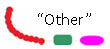 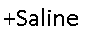 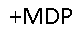 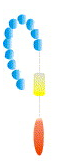 Type 1:
    

Type 2:


Type 3:
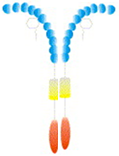 RIP2
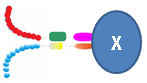 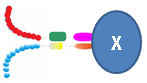 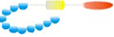 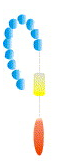 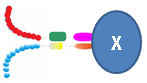 [Speaker Notes: Type 1, normal, boring binding
Type 4 would be multiple proteins interacting at NACHT portion
X could be anything
Type 2 nod independent

Type 3 most interesting for us]
CD Biopsy Microarray: Expression downstream of
“X”
Type 1		     Type2		           Type3
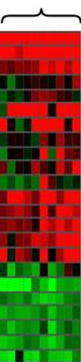 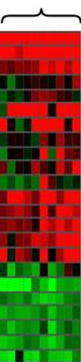 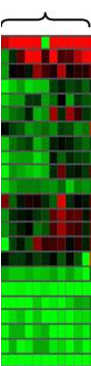 Region of interest
Region of interest
http://www.jbc.org/content/281/4/2380.full
Future Directions
Identify affected “X” genes and their pathways
More Microarray investigation
More TAP
GWAS
Microbiome research
Fecal transplant
Questions?
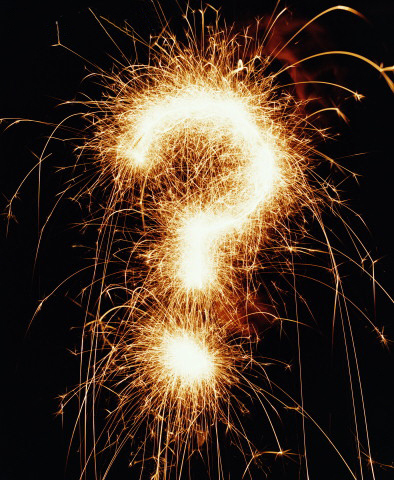 References
"CCFA.org: About Crohn's Disease." CCFA.org: Home. Web. <http://www.ccfa.org/info/about/crohns>.
Chiodini, RJ. "Crohn's Disease and the Mycobacterioses: A Review and Comparison of Two Disease Entitie." Ameican Society for Microbiology 2 (1989): 90-117. Print. 
"Crohn's Disease - Causes, Symptoms & Treatment." EMedicineHealth.com. Web. http://www.emedicinehealth.com/crohn_disease/article_em.htm
"Crohn's Disease Symptoms." Tree. Web. http://www.tree.com/health/crohns-disease-symptoms.aspx
 Staff, Mayo Clinic. "Crohn's Disease: Causes - MayoClinic.com." Mayo Clinic. Web. <http://www.mayoclinic.com/health/crohns-disease/DS00104/DSECTION=causes>.
Vignal, Cecile, Elisabeth Singer, Laurent Peyrin-Biroulet, Pierre Desreumaux, and Mathias Chamaillard. "How NOD2 Mutations Predispose to Crohn's Disease?" Microbes and Infection 9.5 (2007): 658-63. Print. 
Yazdanyar, Shiva, Maren Weischer, and Borge G. Nordestgaard. "Genotyping for NOD2 Genetic Variants and Crohn Disease: A Metaanalysis." Clinical Chemistry 55.11 (2009): 1950-957. Print.
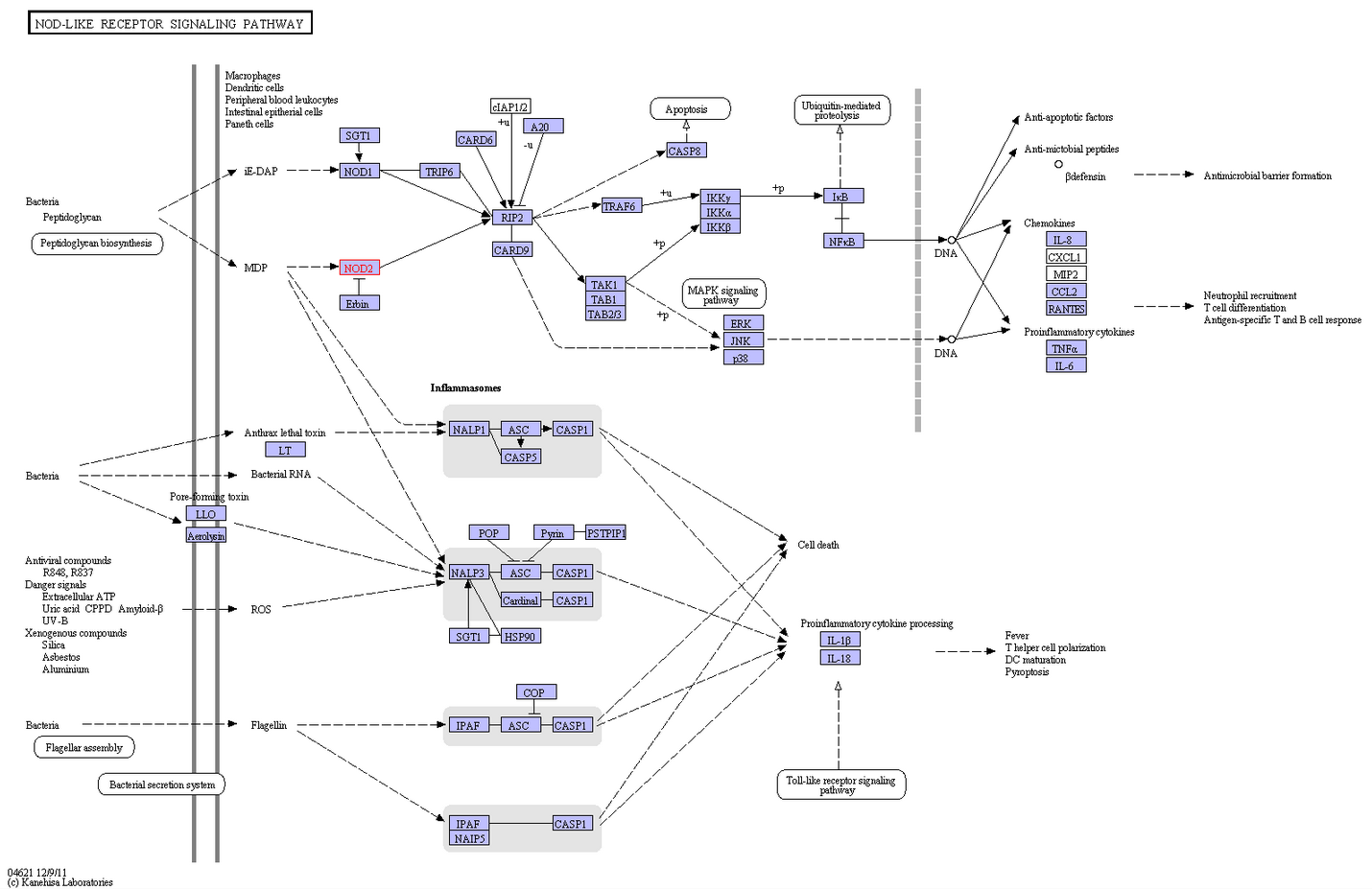